Emerging molecular testing paradigms in non-small Cell Lung Cancer (NSCLC) management – current perspectives and recommendations
SELECTED HIGHLIGHTS
Frédérique Penault-Llorca1; Mark A. Socinski2
1Centre Jean Perrin, Université Clermont Auvergne, INSERM, U1240 Imagerie Moléculaire et Stratégies Théranostiques, F-63000 Clermont Ferrand, France; 2AdventHealth Cancer Institute, 2501 N. Orange Ave, Suite 689, Orlando, FL 32804, USA
MARCH 2025
2
Developed by PRECISION ONCOLOGY COnnect
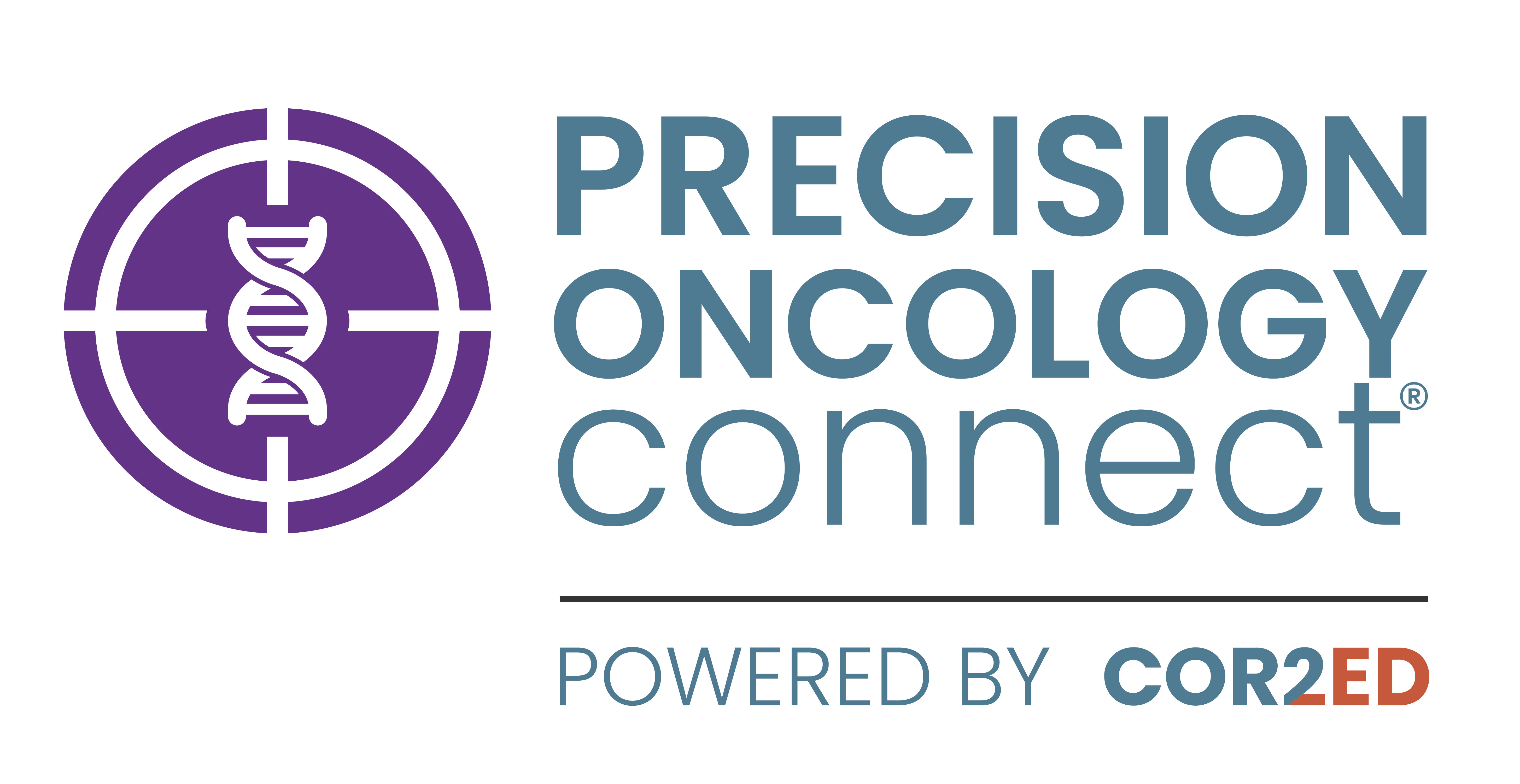 This programme is developed by PRECISION ONCOLOGY CONNECT, an international group of experts in the field of oncology.

Acknowledgement and disclosures
This PRECISION ONCOLOGY CONNECT programme is supported through an independent educational grant from Bayer. The programme is therefore independent, the content is not influenced by the supporter and is under the sole responsibility of the experts.
Please note: 
This educational programme is intended for healthcare professionals only. 
The views expressed within this programme are the personal opinions of the experts. They do not necessarily represent the views of the experts’ academic institutions, organisations, or other group or individual
Expert disclosures:
Dr Frédérique Penault-Llorca has received financial support/sponsorship for research support, consultation, or speaker fees from the following companies: AstraZeneca, Daiichi Sankyo, Eisai, Pfizer, MSD, Novartis, Roche, Seagen, Medscape, Gilead, Janssen, Lilly, Astellas, and Amgen; and travel grants from AstraZeneca, Roche, Pfizer, Daiichi Sankyo, Gilead, MSD, and Novartis. 
Dr Mark A. Socinski has received financial support/sponsorship for research support, consultation, or speaker fees from the following companies: AbbVie, AstraZeneca, Bristol-Myers Squibb, Cullinan Oncology, Daiichi Sankyo, Foundation Medicine, Genentech, Gilead, Guardant, Janssen, Jazz Pharmaceuticals, Mirati Therapeutics, Novartis, OncoC4, Pfizer, Regeneron, Spectrum Pharmaceuticals and Summit.
3
This programme has been developed by a Group of experts
Dr Mark A. Socinski 
AdventHealth Cancer Institute, USA
Dr Frédérique Penault-Llorca 
Centre Jean Perrin, France
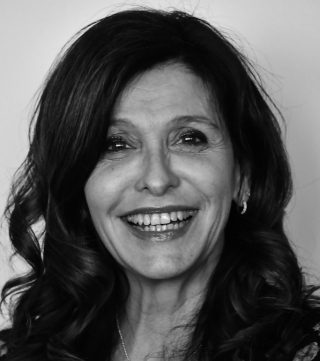 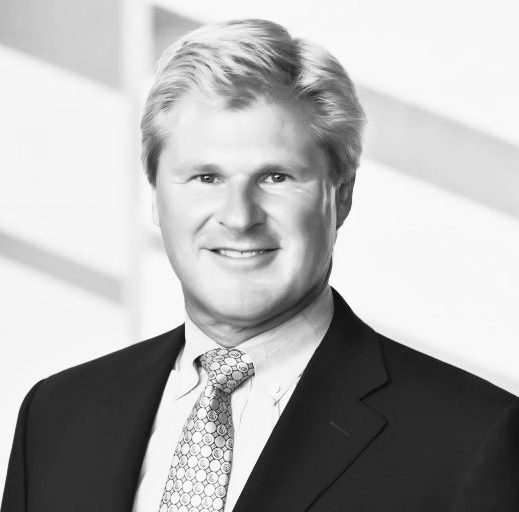 4
Educational objectives
Have an awareness of the current biomarker landscape in lung cancer

Understand the current testing strategies for precision oncology in lung cancer, associated challenges and how to implement these into clinical practice

Explore potential future opportunities related to precision oncology for lung cancer
5
Clinical takeaways
Precision medicine in patient care requires specialised knowledge that is best delivered via a well-coordinated and well-educated MDT, up to date with the latest developments in lung biomarker research and testing technology 
Molecular testing should be performed in clinical situations where there is evidence that targeting particular molecular alterations makes a clinical difference 
Specimen acquisition and processing of tissue should follow well-established standard procedures and protocols. Genomic testing with NGS using multigene panels is highly recommended
Besides methodological aspects, effective collaboration and communication within the MDT are paramount 
Patients should be evaluated by MDTs implementing rapid on-site evaluation (ROSE) and reflex testing to improve testing efficiency and reduce the time to treatment initiation
MDT, multi-disciplinary team; NGS, next-generation sequencing
Penault-Llorca F and Socinski M. The Oncologist 2025, 30(3): oyae357, https://doi.org/10.1093/oncolo/oyae357
6
introduction
Advances in molecular testing and precision oncology have transformed the clinical management of lung cancer, especially non-small cell lung cancer (NSCLC), enhancing diagnosis, treatment, and outcomes
Practical guidelines offer insights into selecting appropriate biomarkers and assays, emphasising the importance of comprehensive testing 
However, real-world data reveal underutilisation of biomarker testing and consequently targeted therapies, with molecular testing often occurring late in diagnosis or not at all in clinical practice, leading to delayed or inadequate treatment
Enhancing precision requires adherence to best practices by all healthcare professionals involved, which can ultimately improve lung cancer patient outcomes
This review presents the currently known actionable mutations in lung cancer and new upcoming ones that are likely to enter clinical practice soon, and provides an overview of established and emerging concepts in testing methodologies
Challenges are discussed and best practice recommendations are made that are relevant today, will continue to be relevant in the future, and are likely to be relevant for other cancer types too
Penault-Llorca F and Socinski M. The Oncologist 2025, 30(3): oyae357, https://doi.org/10.1093/oncolo/oyae357
7
Actionable mutations in NSCLC (1)
ctDNA, circulating tumour DNA; dd-PCR, droplet digital PCR; EMA, European Medicines Agency; ESCAT, ESMO Scale of Clinical Actionability for molecular Targets; ESMO, European Society for Medical Oncology; ex19del, exon 19 deletion; FDA, Food and Drug Administration; FFPE, formalin-fixed paraffin-embedded; FISH, fluorescence in situ hybridisation; IHC, immunohistochemistry; NGS, next-generation sequencing; NSCLC, non-small cell lung cancer; PCR, polymerase chain reaction;  RT-PCR,  reverse transcriptase PCR; TKI, tyrosine kinase inhibitor
Penault-Llorca F and Socinski M. The Oncologist 2025, 30(3): oyae357, https://doi.org/10.1093/oncolo/oyae357
8
Actionable mutations in NSCLC (2)
CEN7, centromere 7; CEP7, centromere of chromosome 7; cfDNA, cell-free DNA; 
dd-PCR, droplet digital PCR; EMA, European Medicines Agency; ESCAT, ESMO Scale of Clinical Actionability for molecular Targets; ESMO, European Society for Medical Oncology; FDA, Food and Drug Administration; FFPE, formalin-fixed paraffin-embedded; FISH, fluorescence in situ hybridisation; IHC, immunohistochemistry; NGS, next-generation sequencing; NSCLC, non-small cell lung cancer; PCR, polymerase chain reaction; RT-PCR,  reverse transcriptase PCR; TKI, tyrosine kinase inhibitor
Penault-Llorca F and Socinski M. The Oncologist 2025, 30(3): oyae357, https://doi.org/10.1093/oncolo/oyae357
9
Actionable mutations in NSCLC (3)
EMA, European Medicines Agency; ESCAT, ESMO Scale of Clinical Actionability for molecular Targets; ESMO, European Society for Medical Oncology; FDA, Food and Drug Administration; FFPE, formalin-fixed paraffin-embedded; FISH, fluorescence in situ hybridisation; IHC, immunohistochemistry; MSI, microsatellite instability; NGS, next-generation sequencing; NSCLC, non-small cell lung cancer; PCR, polymerase chain reaction; PD-L1, programmed cell death-ligand 1; TMB, tumour mutational burden; TPS, tumour proportion score
Penault-Llorca F and Socinski M. The Oncologist 2025, 30(3): oyae357, https://doi.org/10.1093/oncolo/oyae357
10
Emerging lung cancer biomarkers
cfDNA, cell-free DNA; ESCAT, ESMO Scale of Clinical Actionability for molecular Targets; ESMO, European Society for Medical Oncology; FFPE, formalin-fixed paraffin-embedded; FISH, fluorescence in situ hybridisation; IHC, immunohistochemistry; NGS, next-generation sequencing; TMB, tumour mutational burden
Penault-Llorca F and Socinski M. The Oncologist 2025, 30(3): oyae357, https://doi.org/10.1093/oncolo/oyae357
11
Overview of current recommendations for molecular testing in nsclca (1)
Molecular testing is mandatory in clinical situations where drugs are approved for routine use. Broader testing may be used to support early drug access or clinical trials
Molecular analyses should be performed in all histological subtypes of non-squamous NSCLC, including adenocarcinomas, NOS carcinomas, large-cell neuroendocrine carcinomas, adeno-squamous carcinomas and sarcomatoid carcinomas. NSCLC with neuroendocrine features should also be tested, as they are NSCLC
Molecular testing is recommended in eligible patients with stage IV disease and, for certain biomarkers, in eligible patients with resectable early-stage NSCLC. Testing should be considered in early-stage disease where therapies targeting EGFR and ALK are available
Molecular testing for oncogene drivers is recommended in eligible patients with advanced non-squamous-cell carcinoma, although in certain cases it is also recommended for patients with a diagnosis of squamous-cell carcinoma (e.g. young patients, light smokers or long-time ex-smokers)
Administration of therapy should be initiated once molecular testing results are available and based on clinical evidence as appropriate. There may however be exceptions where therapy should be initiated immediately based on patients’ clinical condition
a As per ASCO, ESMO and NCCN clinical practice guidelines
NOS, not otherwise specified; NSCLC, non-small cell lung cancer
Penault-Llorca F and Socinski M. The Oncologist 2025, 30(3): oyae357, https://doi.org/10.1093/oncolo/oyae357
12
Overview of current recommendations for molecular testing in nsclca (2)
Tissue biopsy is the standard for molecular testing. Liquid biopsy can be a complementary approach, but negative results should be confirmed by tissue testing. Broad panel testing using NGS is preferable.
Adequate tissue material for histological diagnosis and molecular testing should be obtained to allow for individual treatment decisions, and re-biopsy should be performed, where possible, when initial sampling is inadequate
Tissue biopsy is the standard for molecular testing, however liquid biopsy (ctDNA) may be a complementary approach when there is insufficient tissue sample, if re-biopsy cannot be performed safely, when NGS fails, as an alternative to re-biopsy at disease progression or failure of targeted therapy, or potentially to provide a more rapid result
Negative ctDNA tests should be verified by tissue testing, if available. If feasible, testing should be performed via broad, panel-based molecular profiling; if available, multiplex platforms (NGS) for molecular testing are preferable
In some clinical situations, rapid testing may be warranted; but it should be followed up with broad-based genomic testing
a As per ASCO, ESMO and NCCN clinical practice guidelines
ctDNA, circulating tumour DNA; NGS, next-generation sequencing; NSCLC, non-small cell lung cancer
Penault-Llorca F and Socinski M. The Oncologist 2025, 30(3): oyae357, https://doi.org/10.1093/oncolo/oyae357
13
Overview of current recommendations for molecular testing in nsclca (3)
a As per ASCO, ESMO and NCCN clinical practice guidelines
ASCO, American Society for Clinical Oncology; ESMO, European Society for Medical Oncology; FISH, fluorescence in situ hybridisation; IHC, immunohistochemistry; METex14, MET exon 14; NCCN, National Comprehensive Cancer Network; NGS, next generation sequencing; RT-PCR, reverse transcriptase polymerase chain reaction; TKI, tyrosine kinase inhibitor
Penault-Llorca F and Socinski M. The Oncologist 2025, 30(3): oyae357, https://doi.org/10.1093/oncolo/oyae357
14
Challenges and best practices of tissue acquisition and quality, biomarker testing and reporting (1)
EBUS, endobronchial ultrasound; MDT, multidisciplinary team; MTB, molecular tumour board; ROSE, rapid on-site evaluation
Penault-Llorca F and Socinski M. The Oncologist 2025, 30(3): oyae357, https://doi.org/10.1093/oncolo/oyae357
15
Challenges and best practices of tissue acquisition and quality, biomarker testing and reporting (2)
FFPE, formalin-fixed paraffin embedded; IHC, immunohistochemistry; NGS, next-generation sequencing; PCR, polymerase chain reaction
Penault-Llorca F and Socinski M. The Oncologist 2025, 30(3): oyae357, https://doi.org/10.1093/oncolo/oyae357
16
Challenges and best practices of tissue acquisition and quality, biomarker testing and reporting (3)
ASCO, American Society for Clinical Oncology; ESMO, European Society for Medical Oncology; MDT, multidisciplinary team; MTB, molecular tumour board; NCCN, National Comprehensive Cancer Network; NGS, next-generation sequencing; NSCLC, non-small cell lung cancer
Penault-Llorca F and Socinski M. The Oncologist 2025, 30(3): oyae357, https://doi.org/10.1093/oncolo/oyae357
17
Challenges and best practices of tissue acquisition and quality, biomarker testing and reporting (4)
IHC, immunohistochemistry; MDT, multidisciplinary team; MTB, molecular tumour board
Penault-Llorca F and Socinski M. The Oncologist 2025, 30(3): oyae357, https://doi.org/10.1093/oncolo/oyae357
18
Proposed minimal testing algorithm where comprehensive multi-panel testing not possible
Early-stage NSCLC
IB-IIIA and IIIB (T3N2)
Metastatic NSCLC
Reflex testing by pathologist OR MDT decision on testing
MDT decision on testing
PD-L1 IHC, ALK by IHC +/- ISH, 
EGFR rapid testing by PCR
or by NGS
Treatment Emergencya:
EGFR (rapid testing by PCR)
PD-L1 IHC
ALK IHC +/- FISH, 
ROS1 IHC (optional) + FISH),RET by FISH (depending on drug availability)
Sequential testinga 
(if limited resources)
Preferred approach:
PD-L1 IHC
NGS DNA/RNA tissue 
+/- concomitant liquid biopsy large panel (if reimbursement possible)
Before 1L perform tests as outlined for ‘Treatment Emergency’ 
During 1L before 2L 
BRAFV600E (by IHC)
KRAS by PCR
After 2L and beyond
HER2 by PCR, METex14 by PCR or Sanger, NTRK (IHC+FISH), NRG1 (FISH) 
(depending on drug availability)
a Warning this approach may be limited by tissue availability and not be cost-effective if all the tests are conducted. Furthermore, risk of under-detection by FISH (30% false negative) and PCR does not cover the rare gene variants)
Monitoring during targeted therapy for identification of molecular alterations associated with resistance and to guide the next line of therapy.
Liquid biopsy: NGS or dd-PCR, if negative: tissue biopsy for histological verification of possible switch to SCC and NGS for identification of molecular alterations associated with resistance
1L, first-line; 2L, second-line; dd-PCR, droplet digital PCR; (F)ISH, (fluorescence) in situ hybridisation; IHC, immunohistochemistry; MDT, multidisciplinary team; METex14, MET exon 14 (skipping mutation); N, Nodes (staging); NGS, next-generation sequencing; NSCLC: non-small cell lung cancer; PCR, polymerase chain reaction; SCC, squamous cell carcinoma; T, Tumour (staging)
Penault-Llorca F and Socinski M. The Oncologist 2025, 30(3): oyae357, https://doi.org/10.1093/oncolo/oyae357
19
Proposed minimal testing approach according to disease stage
All NSCLC
NSCLC with exceptions
1L, first-line; 2L, second-line; METex14, MET exon 14 (skipping mutation); NSCLC, non-small cell lung cancer
Penault-Llorca F and Socinski M. The Oncologist 2025, 30(3): oyae357, https://doi.org/10.1093/oncolo/oyae357
20
FUTURE DIRECTIONS
The future of precision oncology for lung cancer is becoming even more personalised 
More complex targeted modalities therapies, immunotherapies and combination treatments will be used in earlier treatment lines, faster than before 
The role of alternate liquid samples such as urine, sputum, effusions and FNA will continue to advance with the availability of high sensitivity, multi-detection genomic assays, and the growing recognition for validating unconventional cytologic substrates 
Artificial intelligence is transforming patient care and advancing not only diagnostic accuracy but also early cancer detection, prognosis prediction, and treatment evaluation through integration of patient data, ranging from CT scans to omics information like DNA, RNA, proteins, and microRNA 
Fundamentally though, enhancing precision oncology for lung cancer requires adherence to current best practices
CT, computed tomography; FNA, fine needle aspirate
Penault-Llorca F and Socinski M. The Oncologist 2025, 30(3): oyae357, https://doi.org/10.1093/oncolo/oyae357
21
Download the MANUSCRIPT herehttps://doi.org/10.1093/oncolo/oyae357
22